GE HealthCare Ltd
UK Gender Pay Gap Report 2024
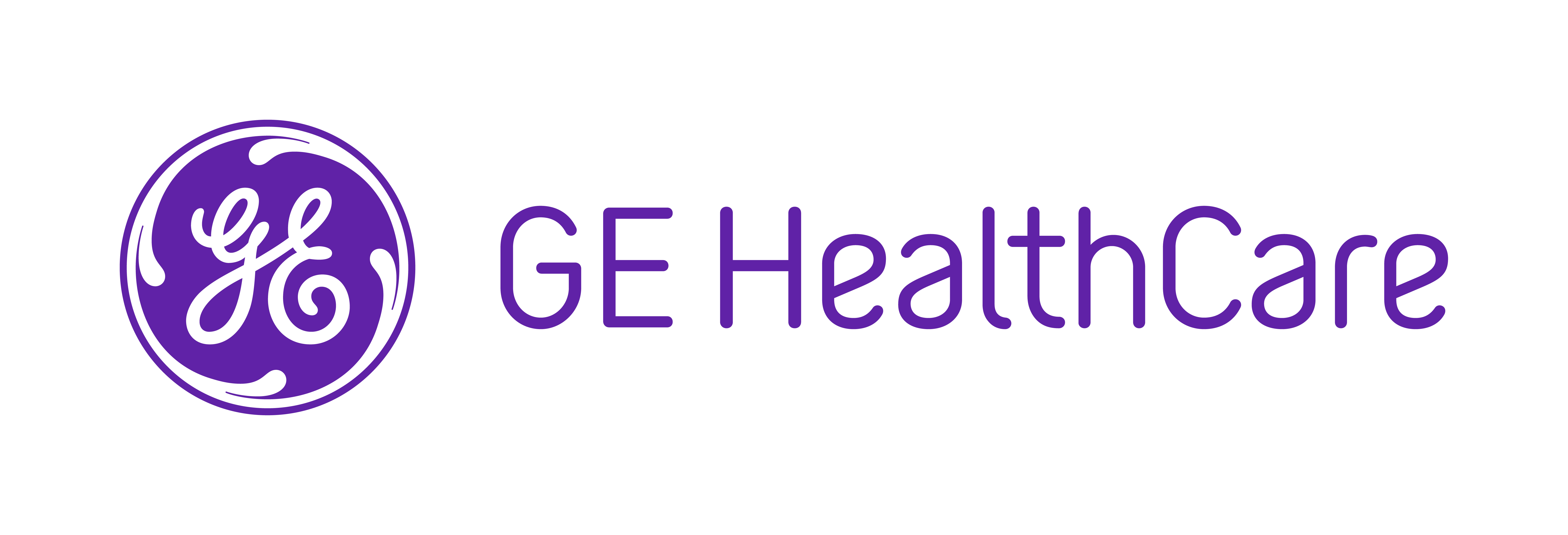 About GE HealthCare
GE HealthCare is a trusted partner and leading global healthcare solutions provider, innovating medical technology, pharmaceutical diagnostics, and integrated, cloud-first AI-enabled solutions, services and data analytics. We aim to make hospitals and health systems more efficient, clinicians more effective, therapies more precise, and patients healthier and happier. Serving patients and providers for more than 125 years, GE HealthCare is advancing personalized, connected and compassionate care, while simplifying the patient’s journey across care pathways. 
Together, our Imaging, Advanced Visualization Solutions, Patient Care Solutions and Pharmaceutical Diagnostics businesses help improve patient care from screening and diagnosis to therapy and monitoring. We are a $19.7 billion business with approximately 53,000 colleagues working to create a world where healthcare has no limits.
GE HealthCare employs around 1200 people in the UK across all disciplines, with a primary focus on Sales and Services.   
This Report concerns our GE HealthCare Limited entity which employs over 400 employees
I confirm that the information contained within this report is accurate.
Kevin O’Neill
Director GE HealthCare Ltd
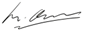 © 2025 GE HealthCare. GE is a trademark of General Electric Company used under trademark license.
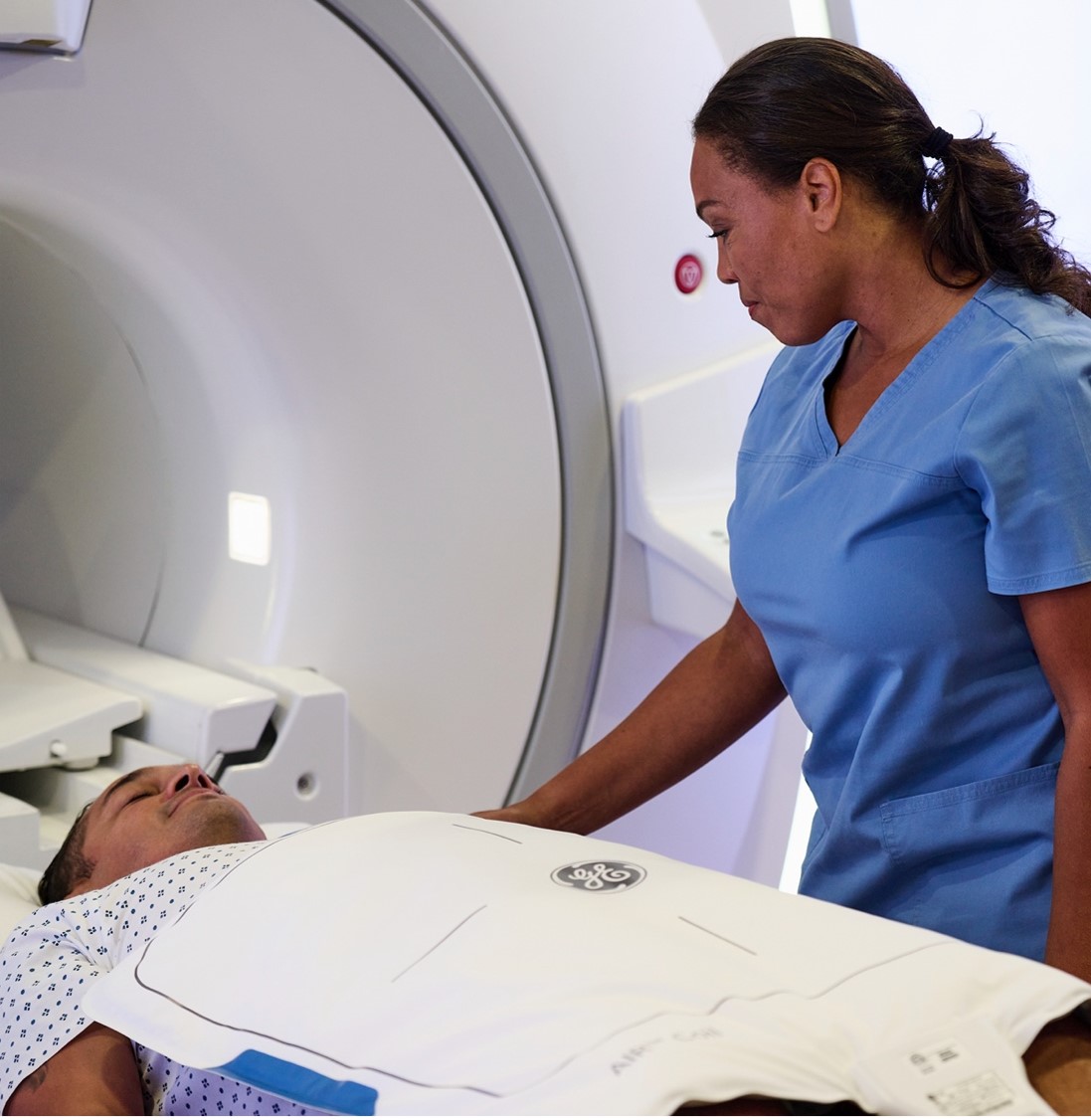 GE HealthCare Ltd Pay Gap
The Gender Pay Gap results show a generally balanced picture with the mean calculation favouring males and the median calculation favouring females. In addition, the representation of females though all our pay quartiles is relatively strong.  However, we continue to target and work towards an even greater balance on both pay and representation. 
GE HealthCare regularly reviews its approach to pay equity and is confident that it offers equal pay between our male and female populations undertaking comparable work.
Male colleagues earn 6.97% more MEAN pay than female colleagues
Female colleagues earn 4.45% more
    MEDIAN pay than male colleagues
© 2025 GE HealthCare. GE is a trademark of General Electric Company used under trademark license.
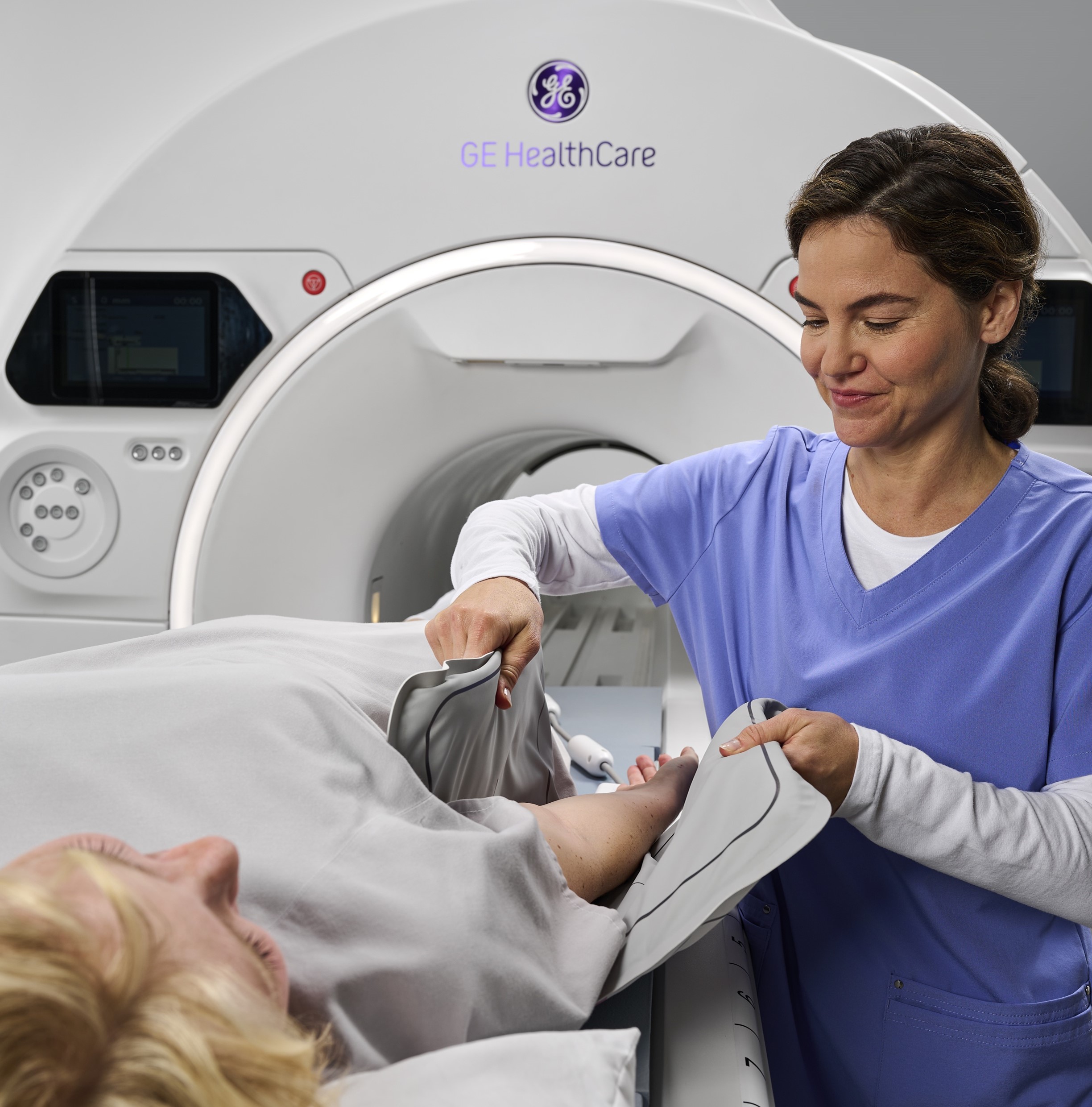 GE HealthCare Ltd
Gender Breakdown 
Pay Per Quartile
Quartile BLower Middle
Quartile ALower Paid
44%
45%
55%
56%
Quartile DUpper Paid
Quartile CUpper Middle
48%
38%
52%
62%
© 2025 GE HealthCare. GE is a trademark of General Electric Company used under trademark license.
GE HealthCare Ltd Bonus Gap
Most of our colleagues (male and female) receive a bonus in some form. Our bonuses cover a wide range of reward types.  Colleagues in the lowest quartile typically receive small ad hoc awards and are not otherwise bonus eligible; and this makes up a larger proportion of the females receiving bonus than males which drives the difference in bonus earnings between genders.
Male colleagues earn 29.53% more MEAN bonus than female colleagues
89.45% of female colleagues           
    received a bonus
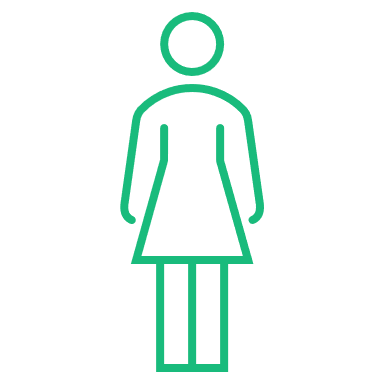 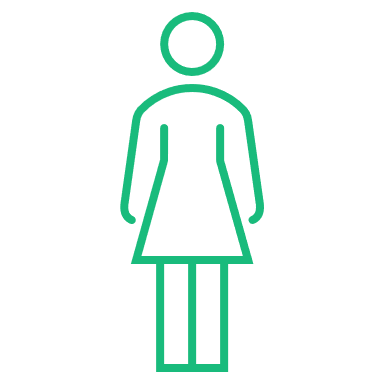 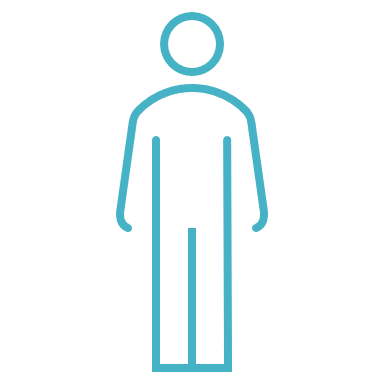 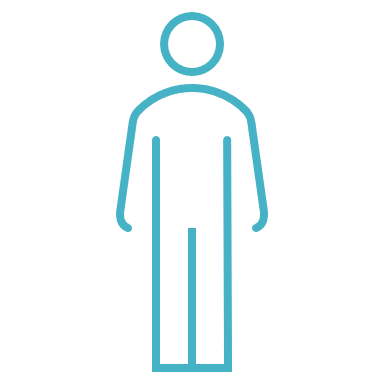 Male colleagues earn 23.81% more              
 MEDIAN bonus than female colleagues
94.44% of male colleagues 
    received a bonus
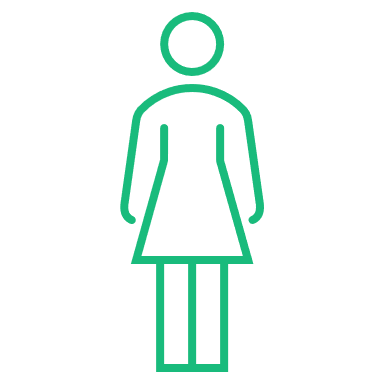 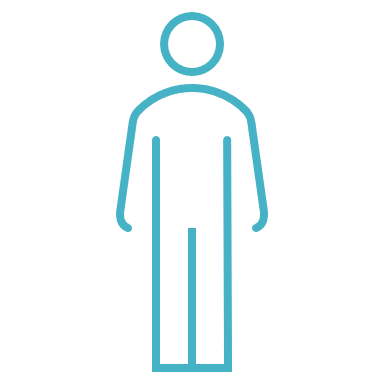 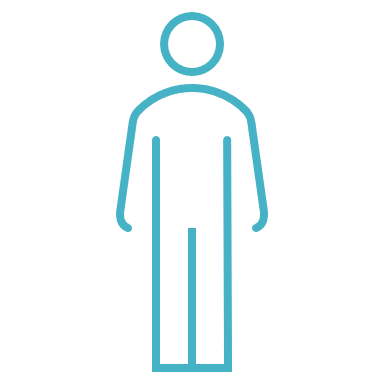 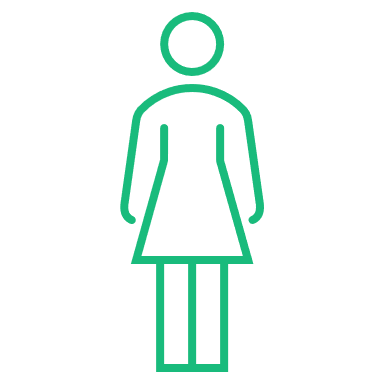 GE HealthCare Diversity Initiatives
117 
Active GE HealthCare UK Volunteers
57 
Schools
GE HealthCare continues to focus on ways to drive greater female representation, in particular in STEM (science, technology, engineering and mathematics) disciplines both in its own business and more broadly.









In 2024, GE HealthCare again sponsored the Girls into Engineering course, run by the Smallpeice Trust.  Also, our homegrown GirlsGetSET inspiration programme is specifically aimed at 12-13 year old girls curious about STEM. This year 450 girls have already received their Bronze Industrial Cadets Accreditation.
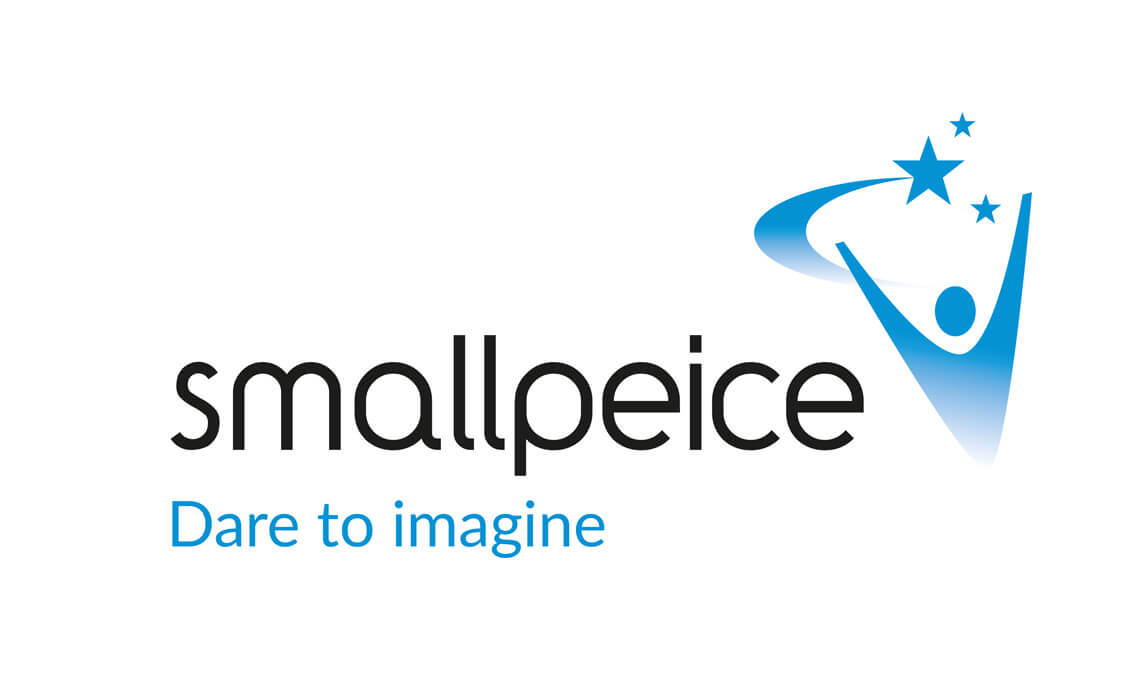 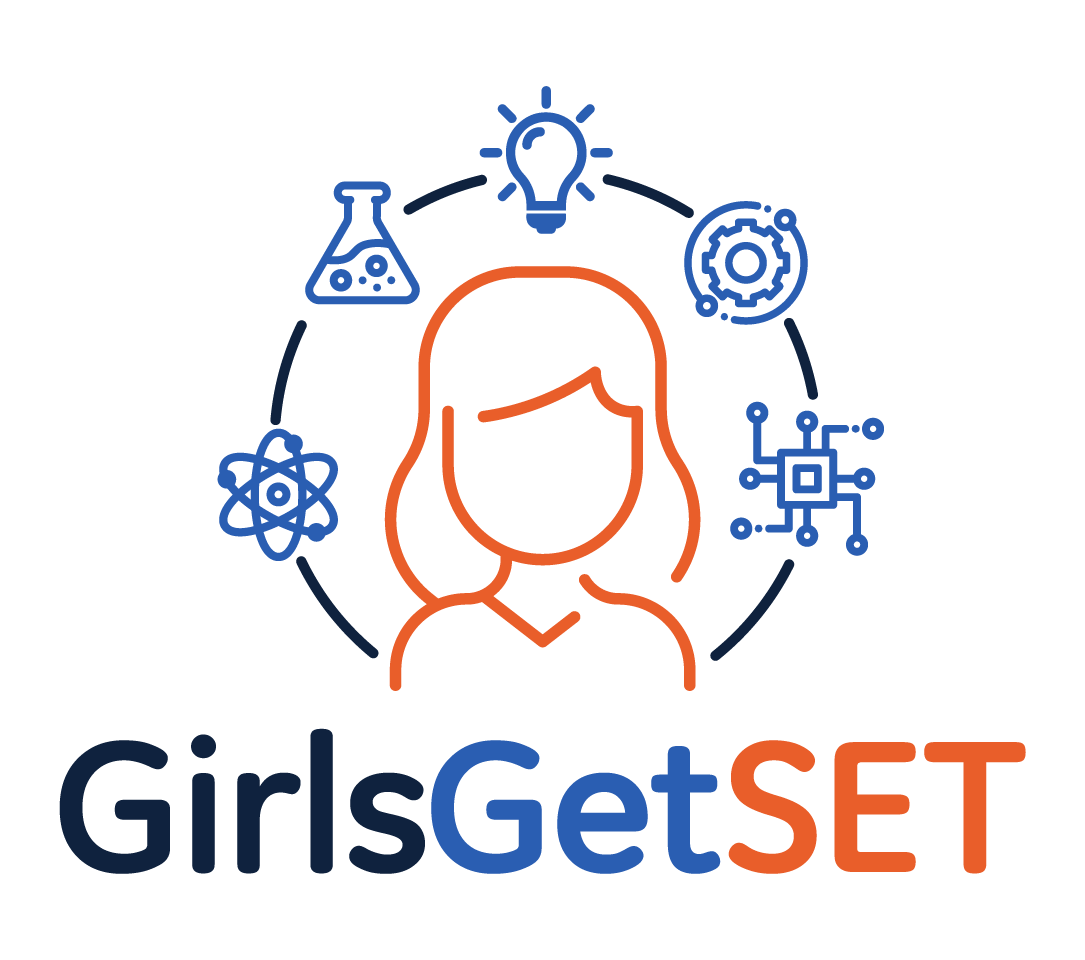 7629 
Students Reached
1000+ 
GirlsGetSET Participants
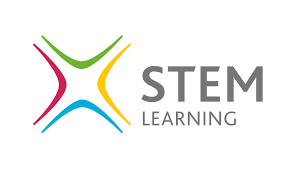 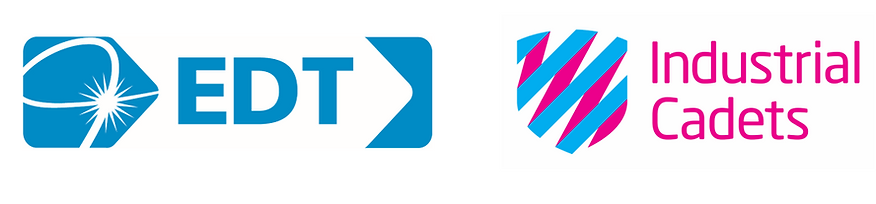 From GE HealthCare UK Volunteering January to November 2024 data
© 2025 GE HealthCare. GE is a trademark of General Electric Company used under trademark license.